Mitigation Measures
Mitigation Measures (continued)
Floodplain Building Value Recovery
Source: Tax assessment database. May not include values for tax exempt properties.
Rainelle Relocation Community
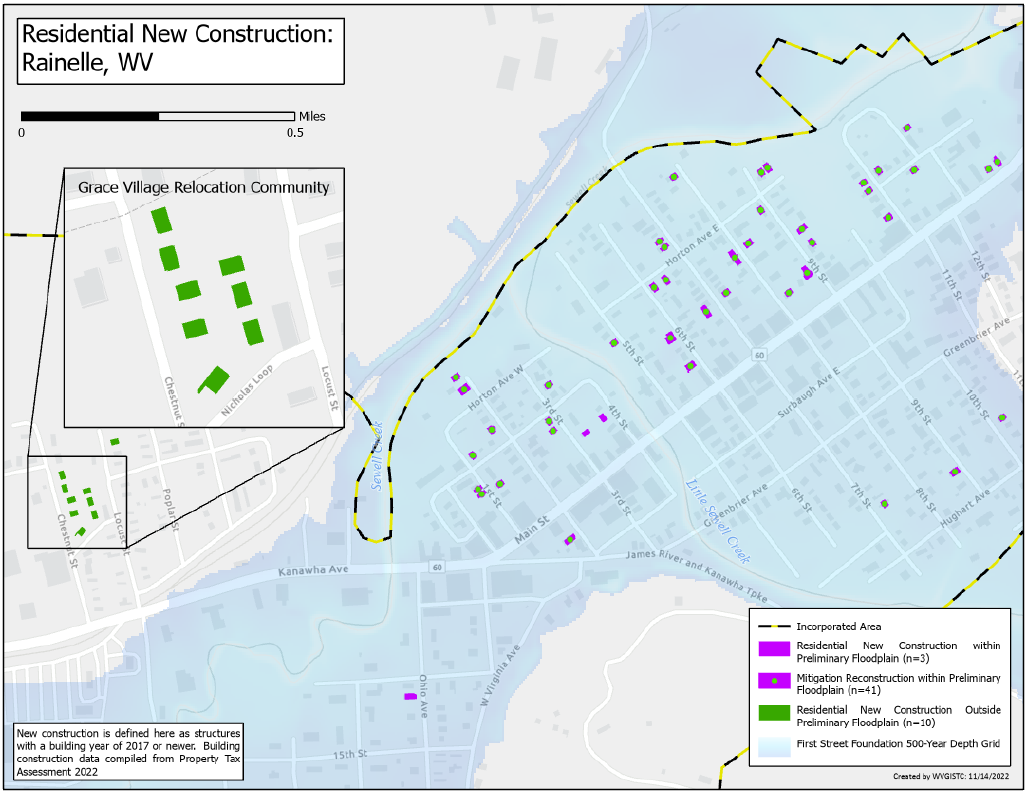 WSS Relocation Community
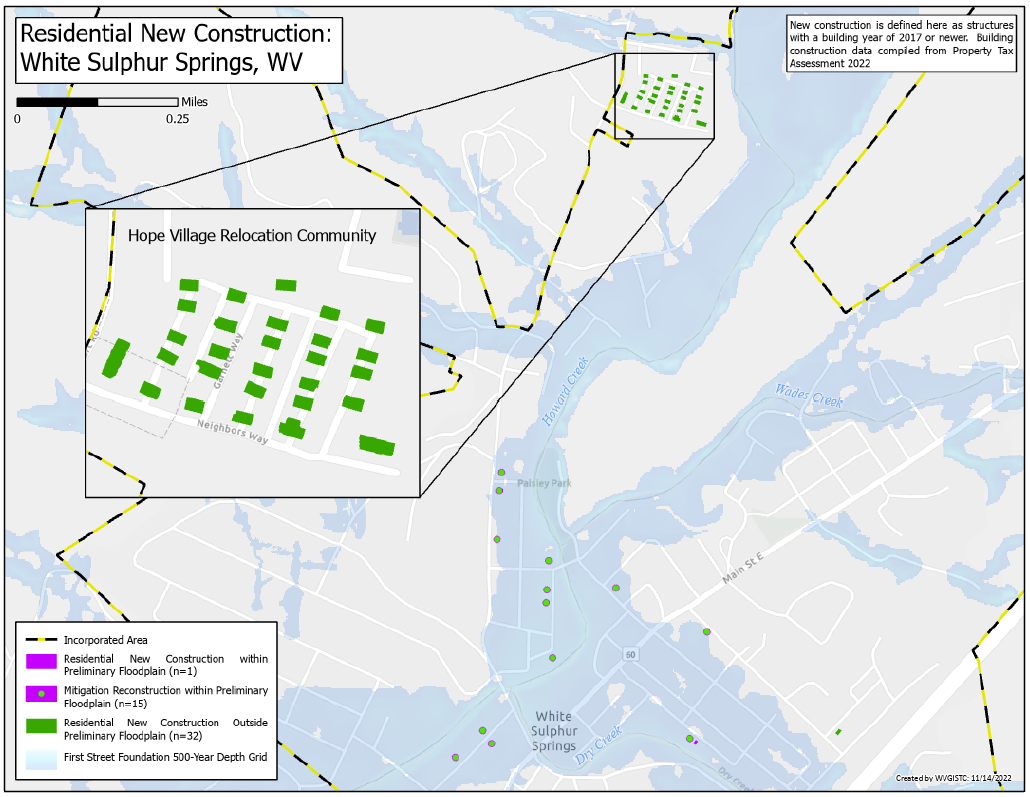 Rainelle Mitigated Properties
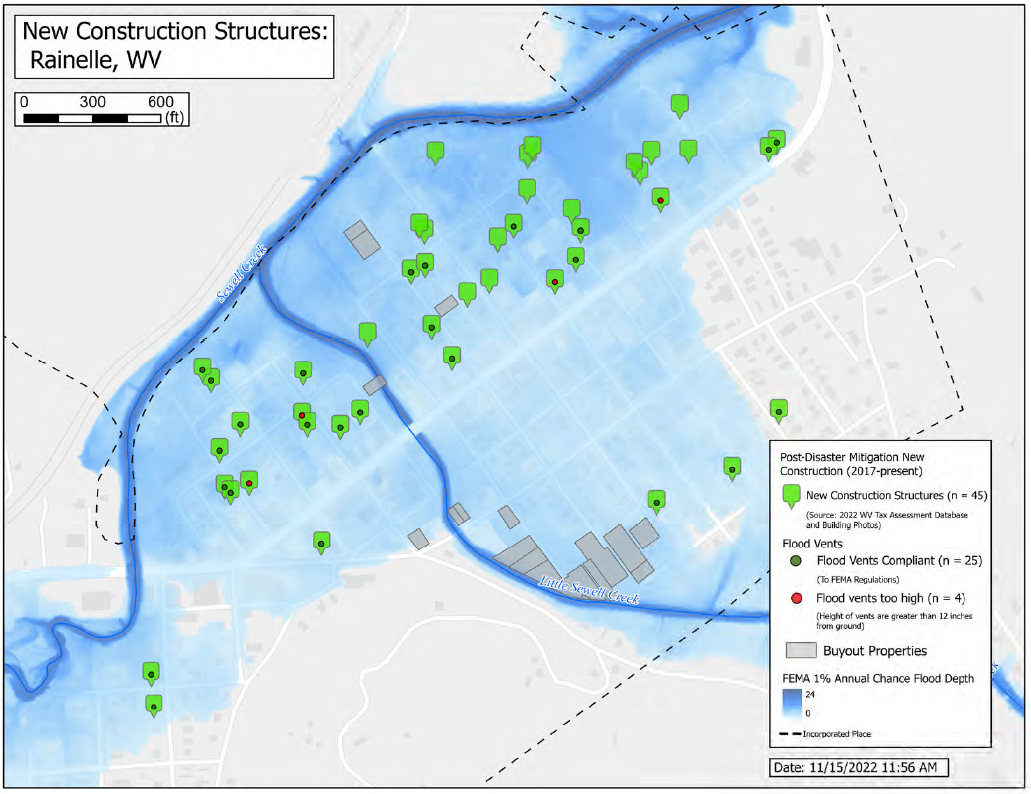 WSS Mitigated Properties
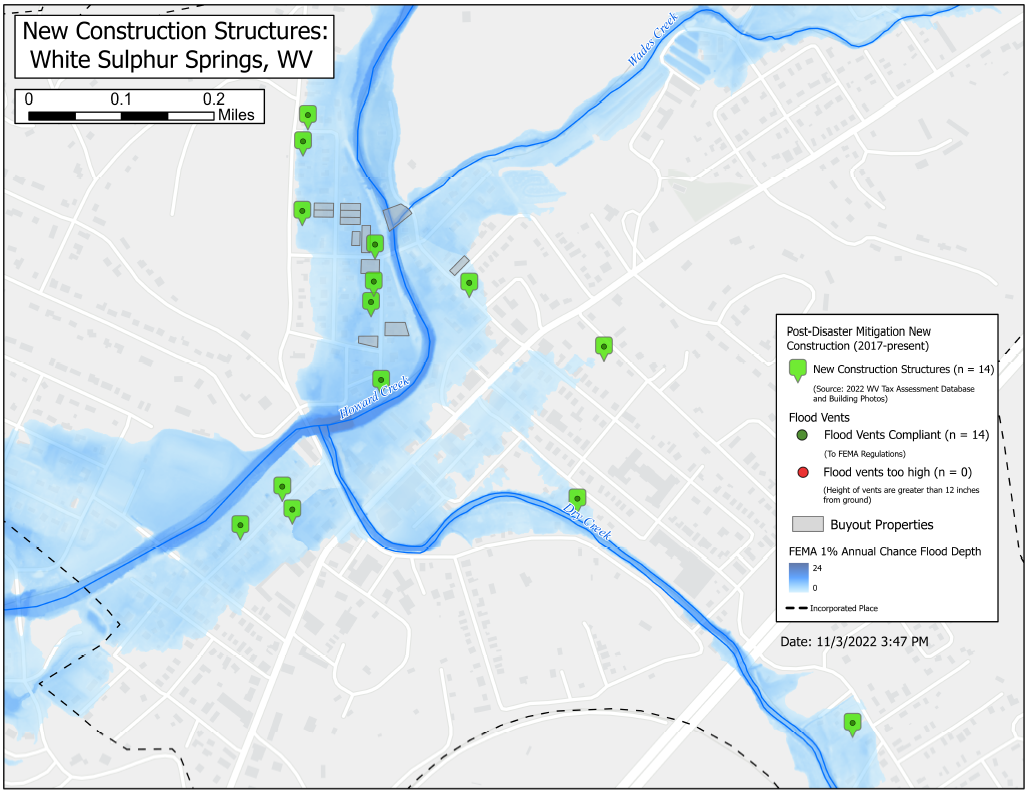 Building Design Flood Elevation
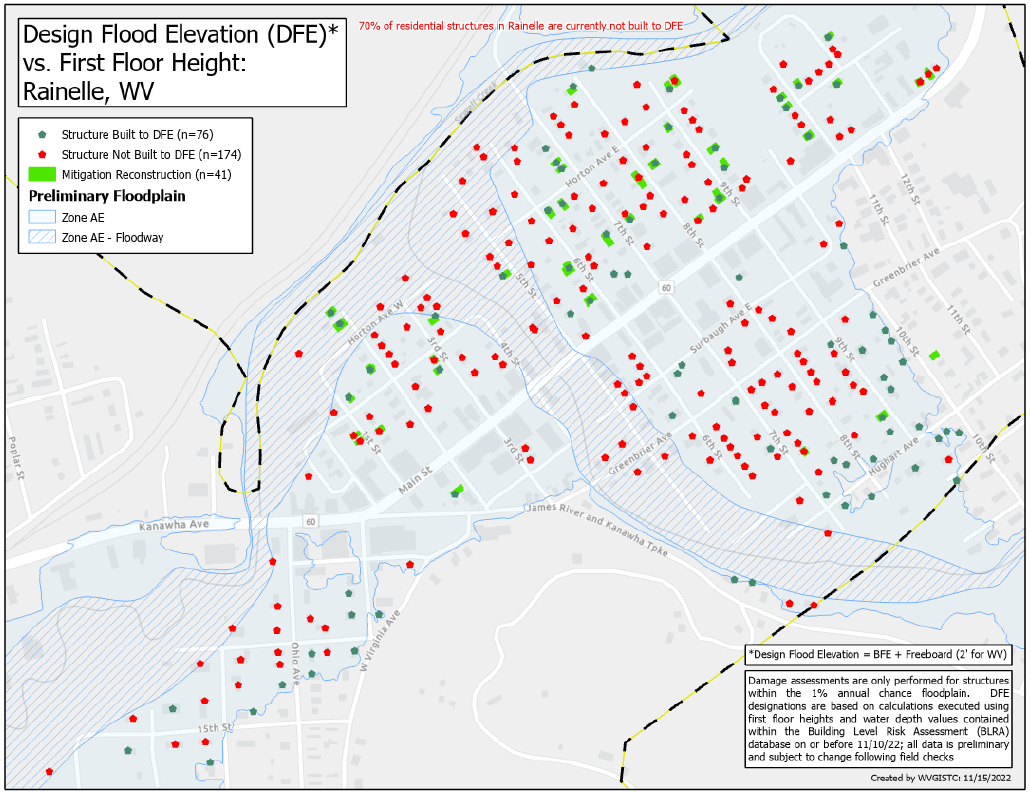 Building Design Flood Elevation
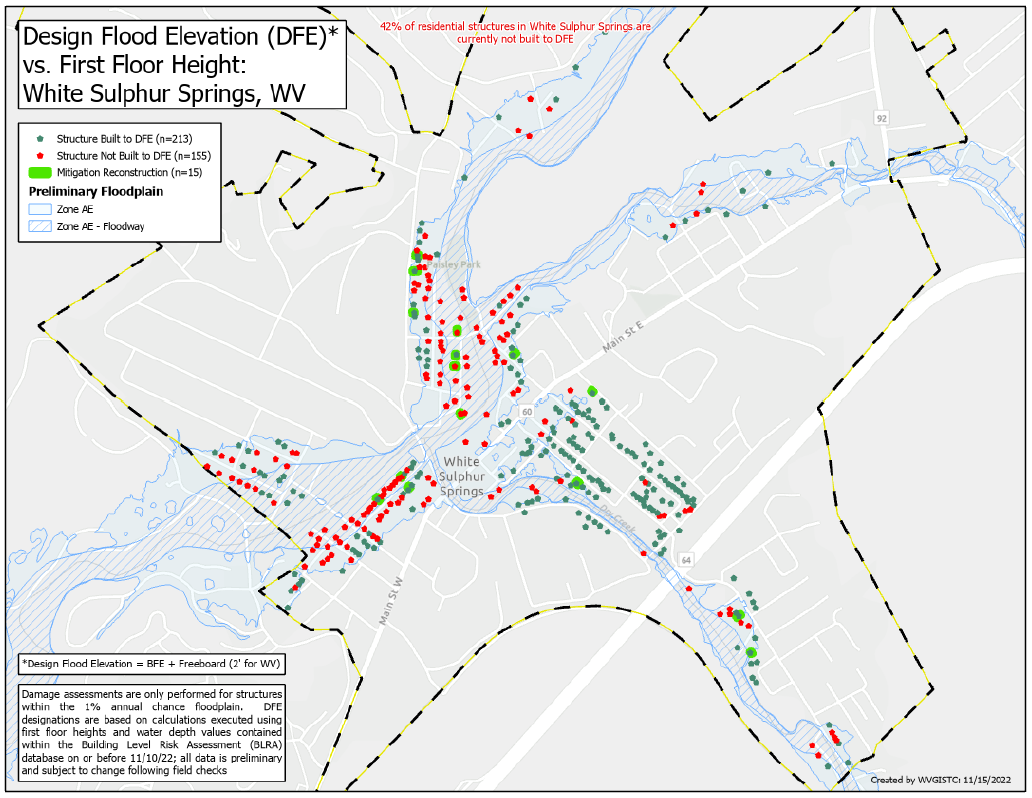 Rainelle Mitigation Reconstruction
First Floor Height ABOVE 2016 Flood HWM; 1-percent chance (100-yr) flood
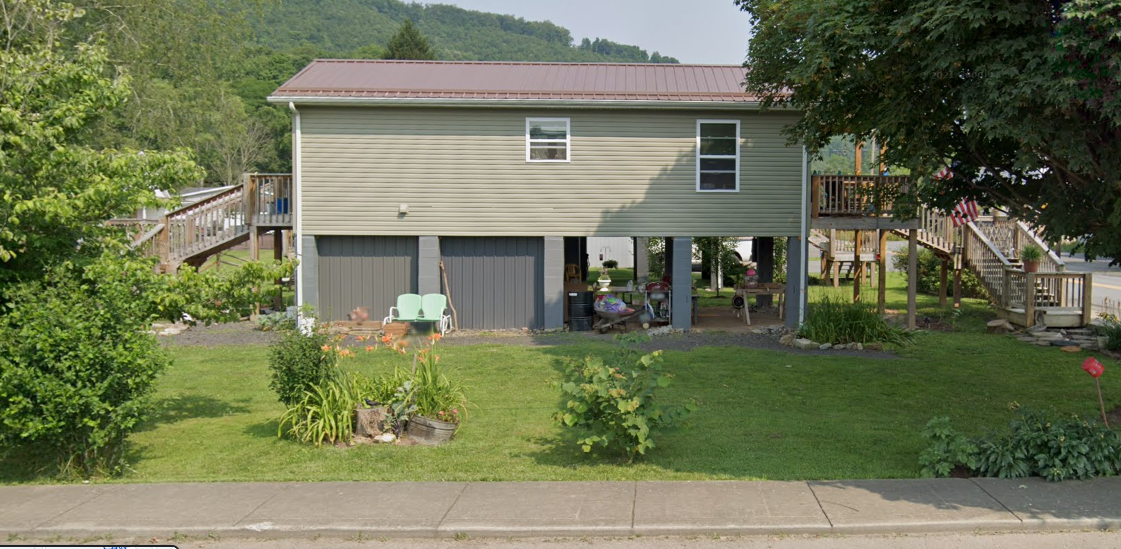 First Floor Height BELOW 1%+, 0.2-percent chance (500-yr) floods
Building 13-13-0001-0054-0000_182
12.2’ (FSF 0.2% / 500-Yr )
9.9’   (FEMA 1%+ / 100-Yr; 0.2%)
8.2’   (FSF 1% / 100-Yr)
6.5’   (2016 High Water)
5.9’   (FEMA 1% + 2’ FBD)
3.9’   (FEMA 1% / 100-Yr)
2.3’   (FSF 20% / 5-Yr)
The Design Flood Elevation (DFE) should be the BFE plus 2 feet of freeboard.  The DFE should also be above the high-water marks of the 2016 flood plus freeboard.
182 Seventh Street, Rainelle, WV, 25962
USGS 2016 Flood High Water Mark
FEMA
First Street Foundation (FSF)
FLOOD DEPTHS:
WSS Mitigation Reconstruction
First Floor Height (FFH) ABOVE 1-percent chance (100-yr) flood
First Floor BELOW 2016 HWM; 1%+,0.2-percent chance (500-yr) floods
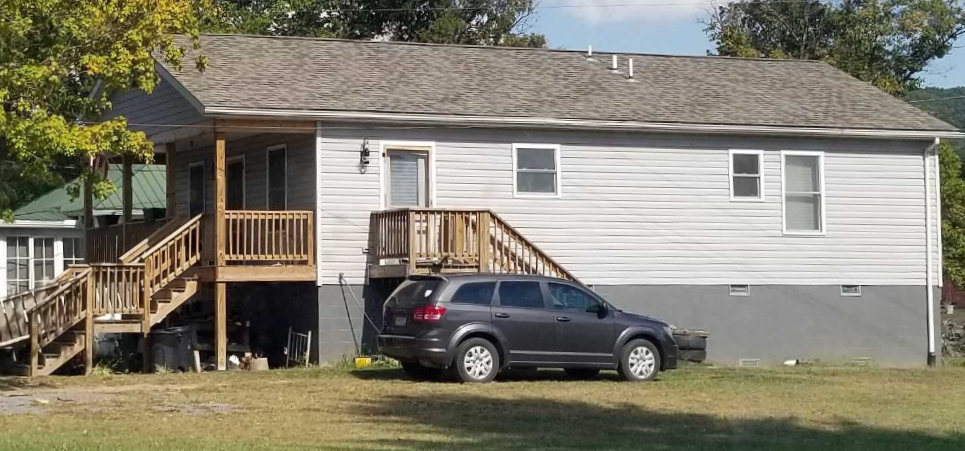 7.4’   (FEMA 1% / 100-Yr + 2’ FBD)
7.4’  (FSF 0.2% / 500-Yr)
7.2’  (FEMA 0.2% / 500-Yr )
6.5’   (2016 High Water)
6.4’  (FEMA 1%+;  Climate BFE+1)
5.4’   (FEMA 1% / 100-Yr)
Building 13-17-0009-0026-0000_138
3.4’   (FSF 20% / 5-Yr)
138 Mill Street, White Sulphur Springs, WV, 24986
USGS 2016 Flood High Water Mark
FEMA
First Street Foundation (FSF)
FLOOD DEPTHS:
Thousand Year Flood?
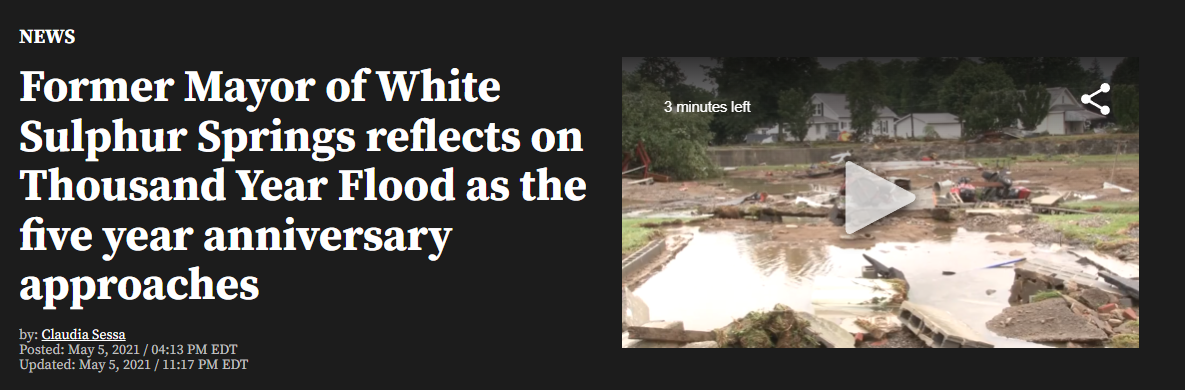 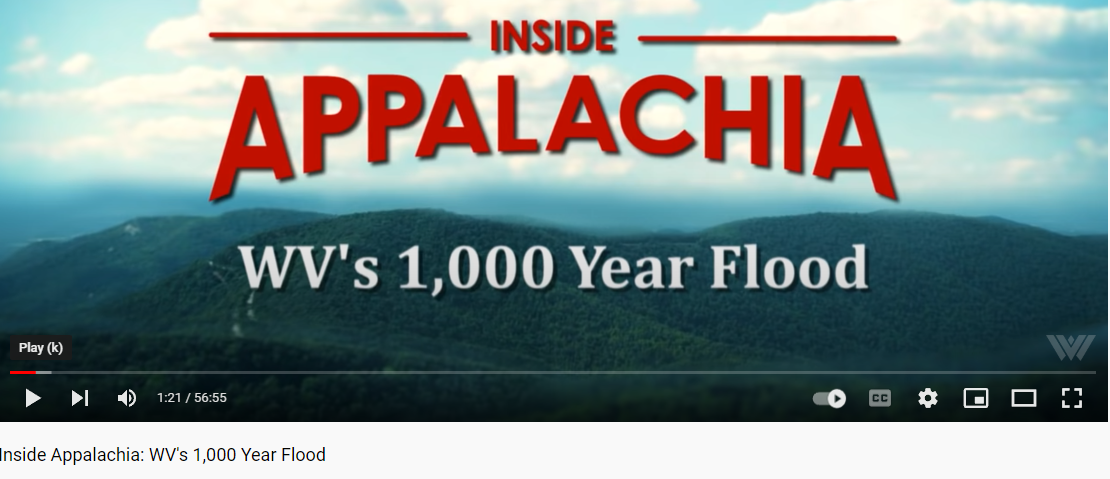 WVNSTV 2021
WV Public Broadcasting 2016
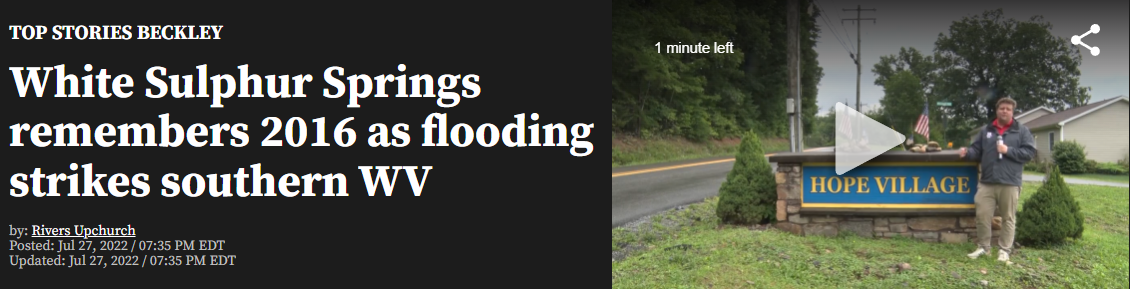 WVNSTV 2022
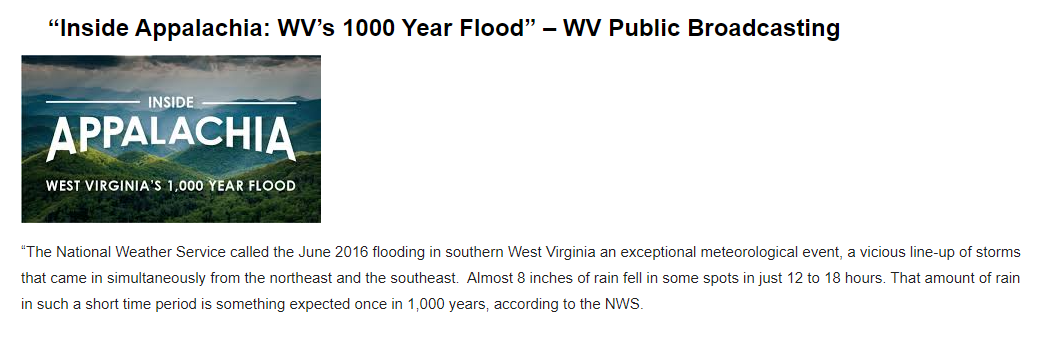 Some websites like MH3WV clarify it as a 1,000-year rainfall event according to the NWS
Example Areas of Focus

in White Sulphur Springs
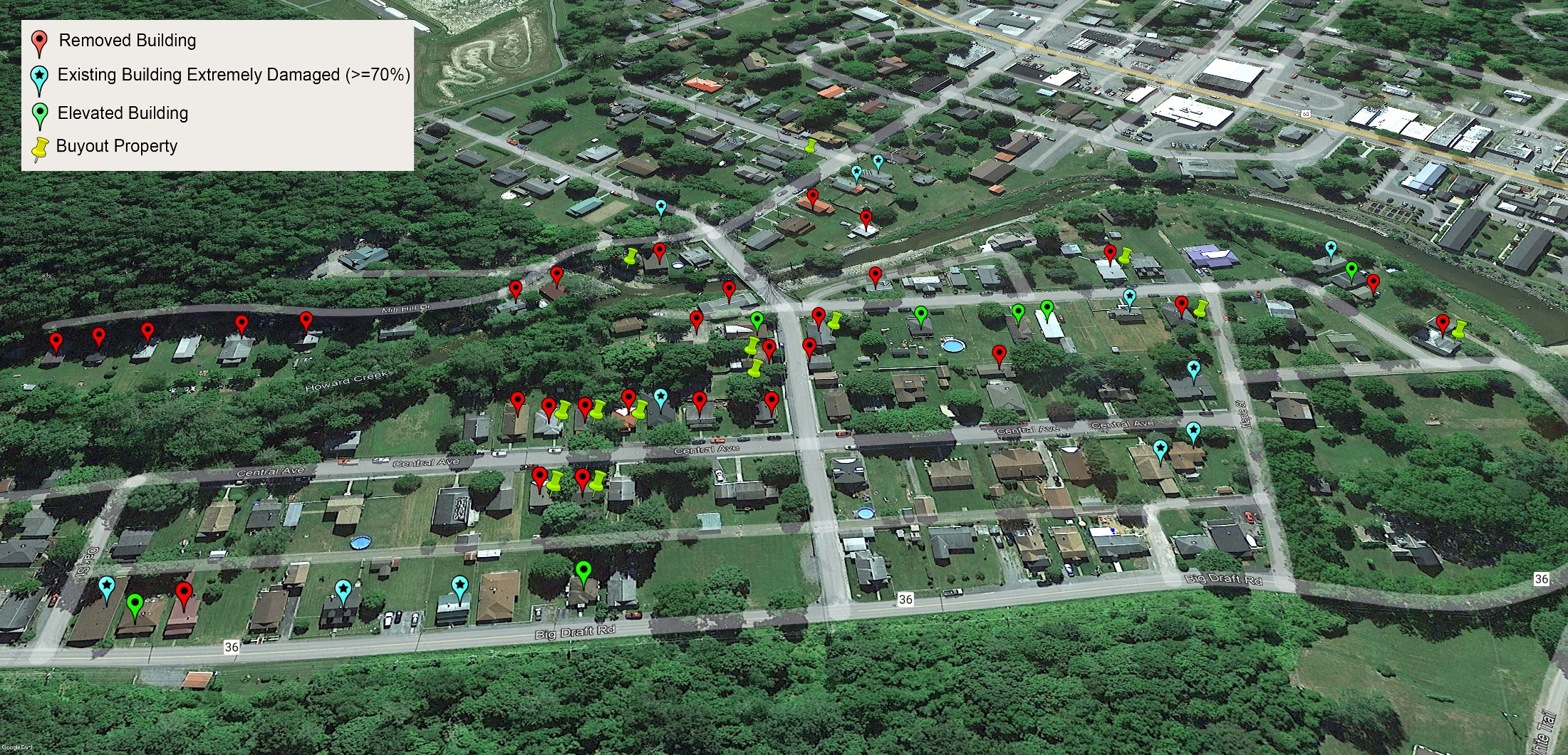 Example Areas of Focus

in White Sulphur Springs…
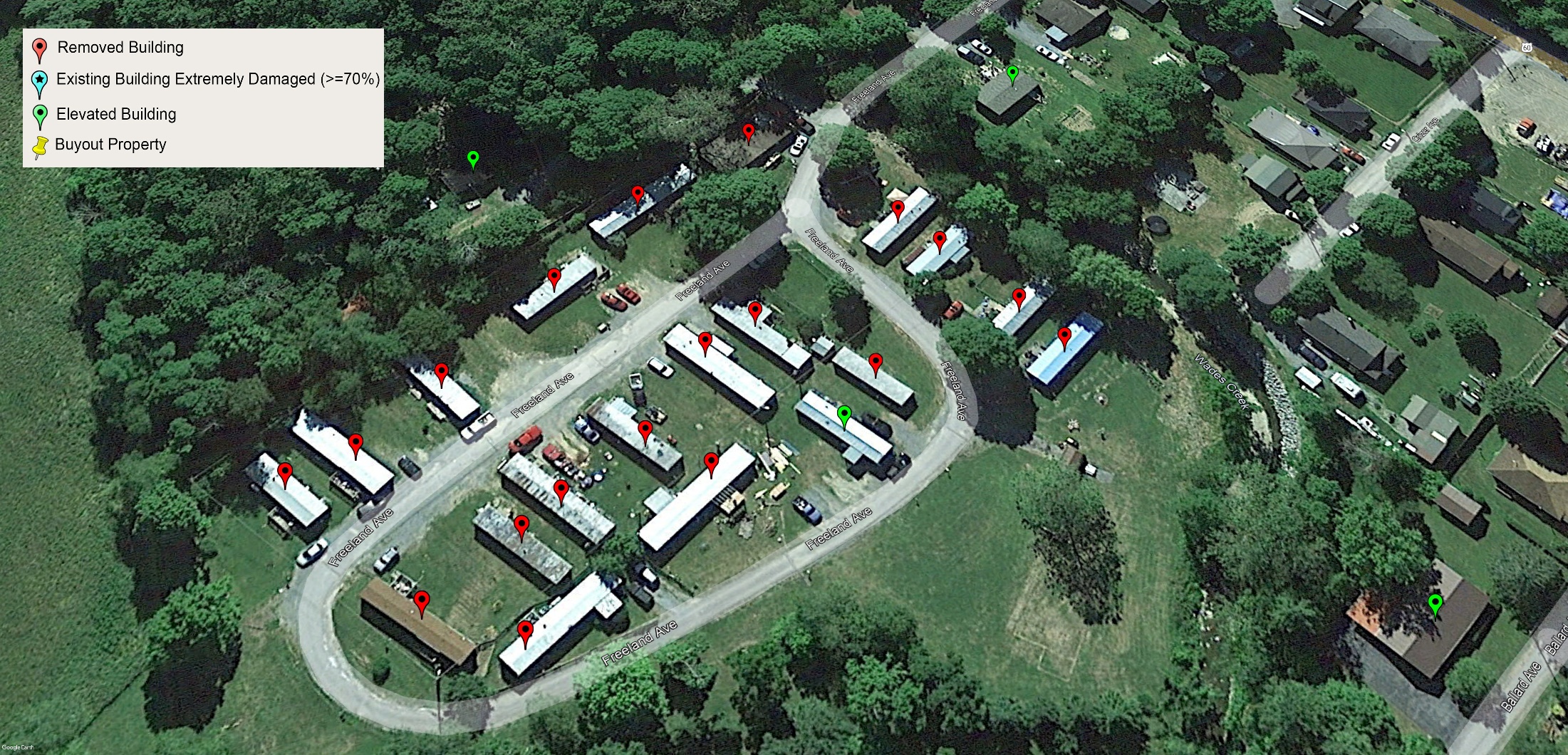 Example Areas of Focus

in Rainelle
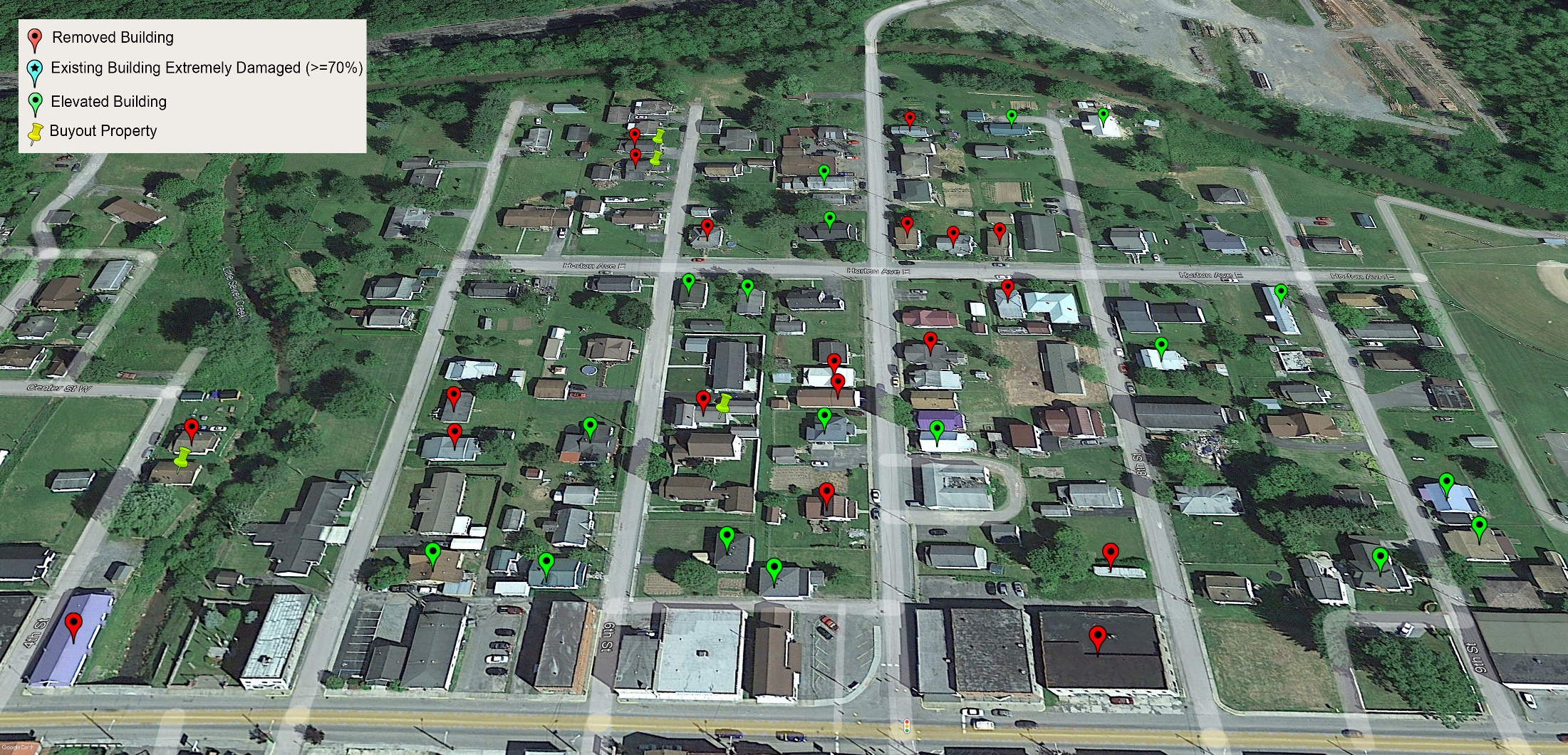 Example Areas of Focus

in Rainelle…
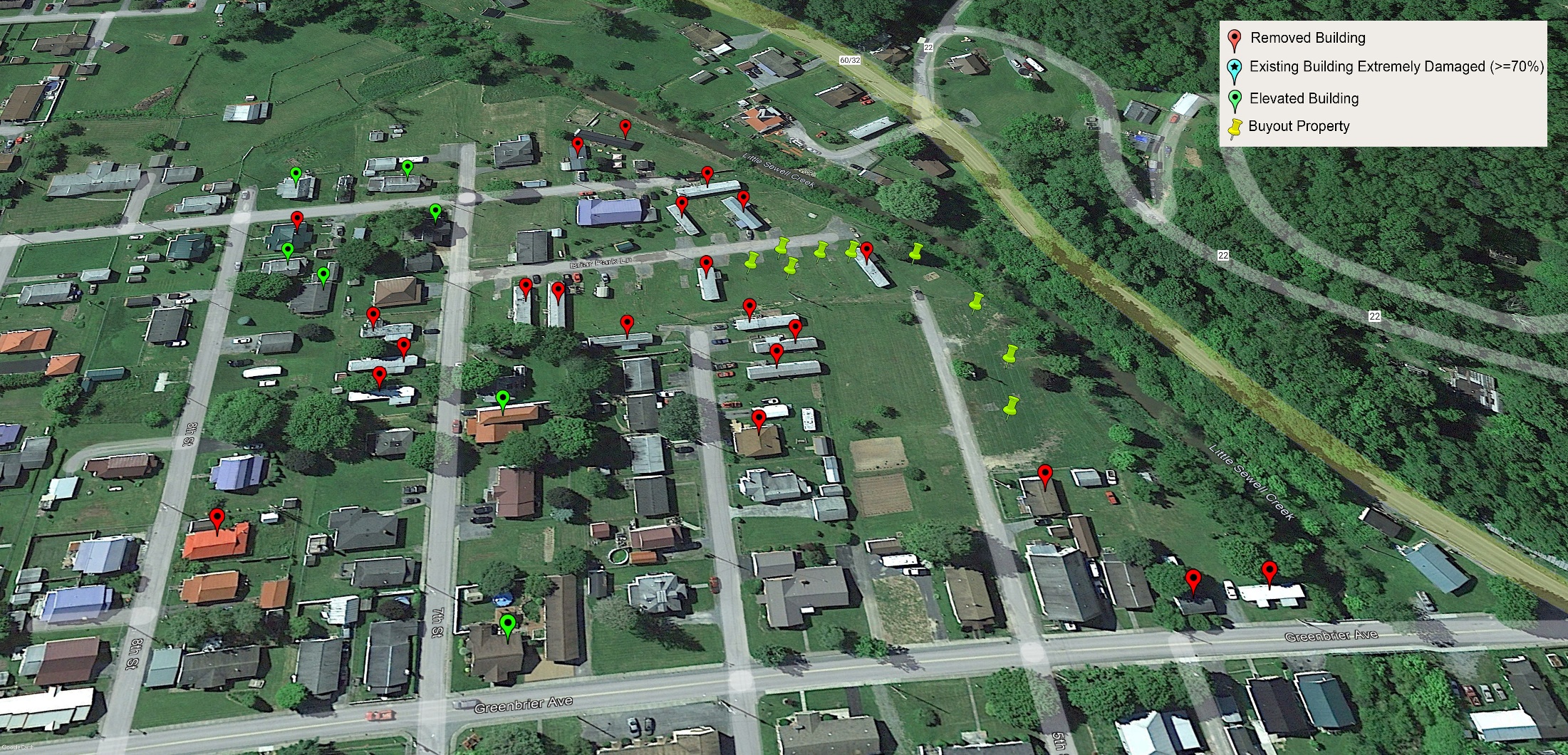 Examples of Mitigation Reconstruction

in White Sulphur Springs
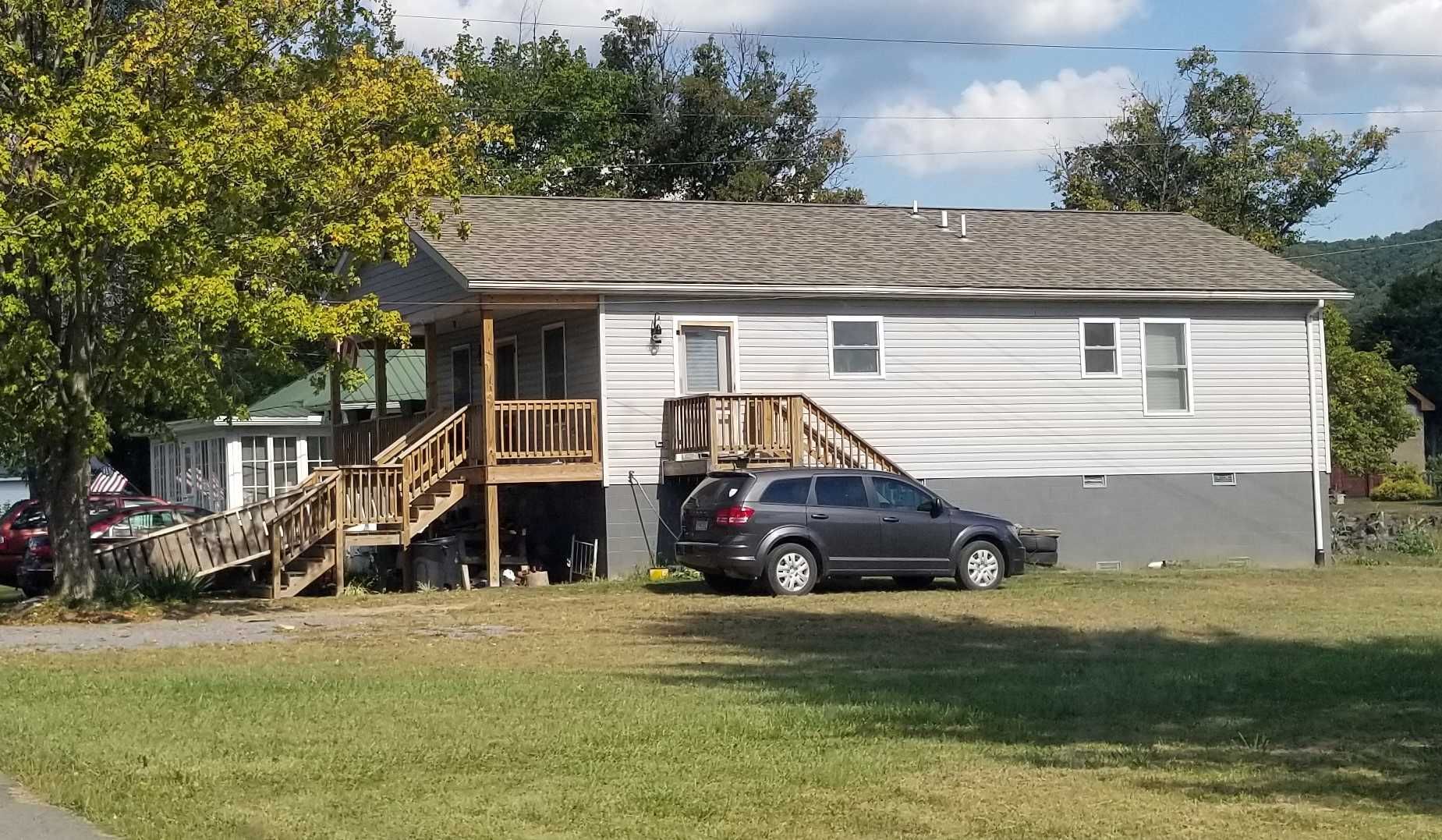 Building ID: 13-17-0009-0009-0000_148
Flood Tool Link
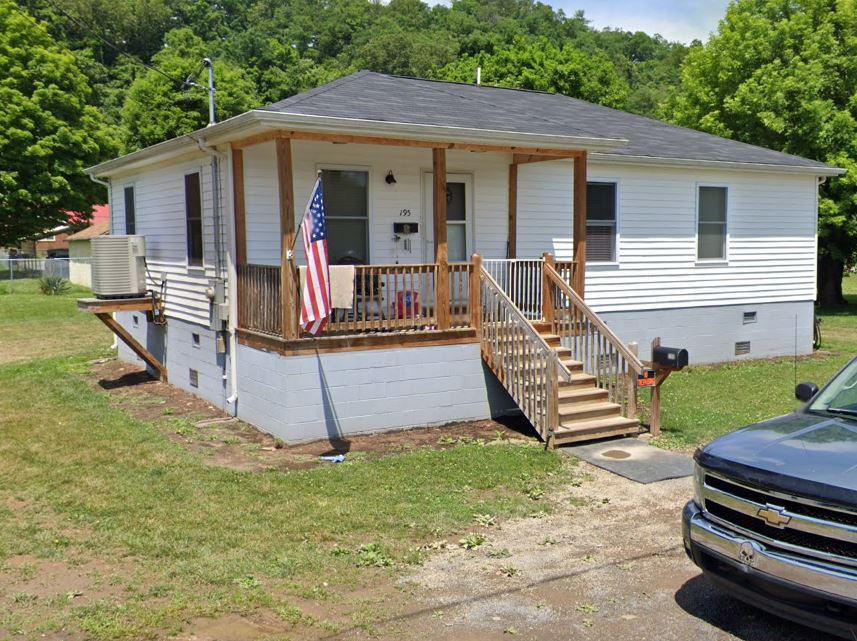 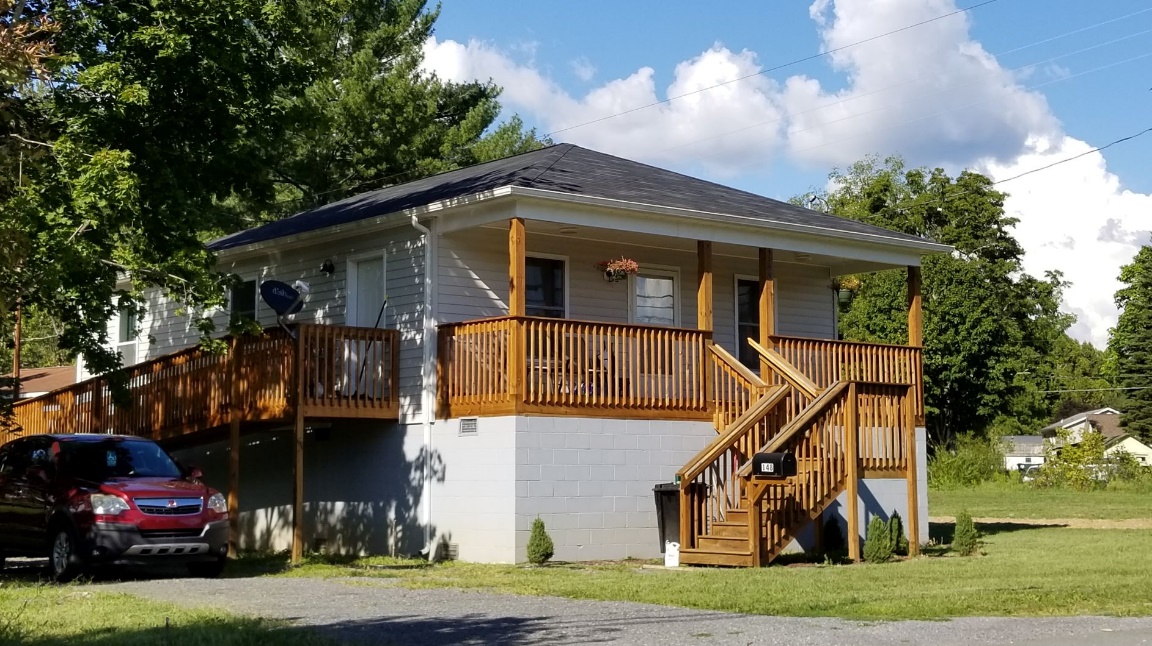 Building ID: 13-17-0008-0152-0000_195
Flood Tool Link
Building ID: 13-17-0009-0009-0000_148
Flood Tool Link
Example of Mitigation Reconstruction

in Rainelle
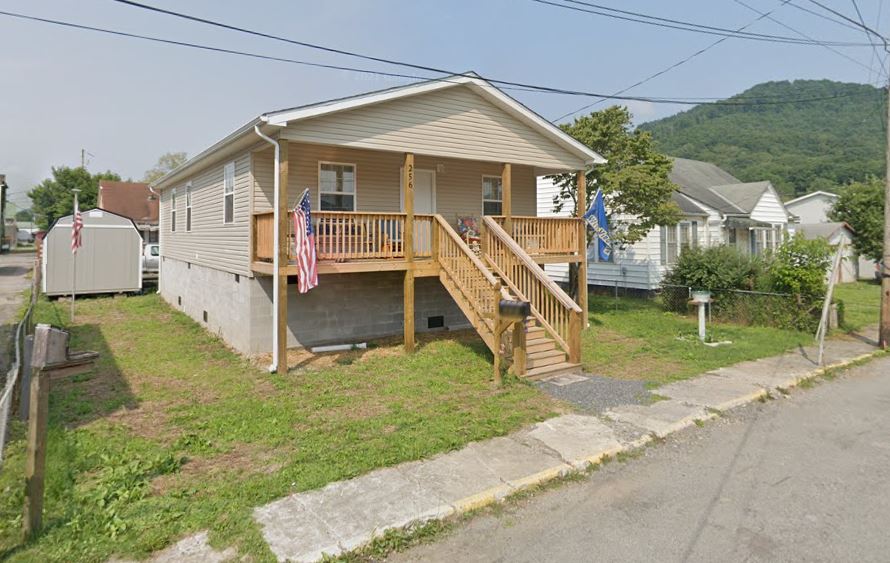 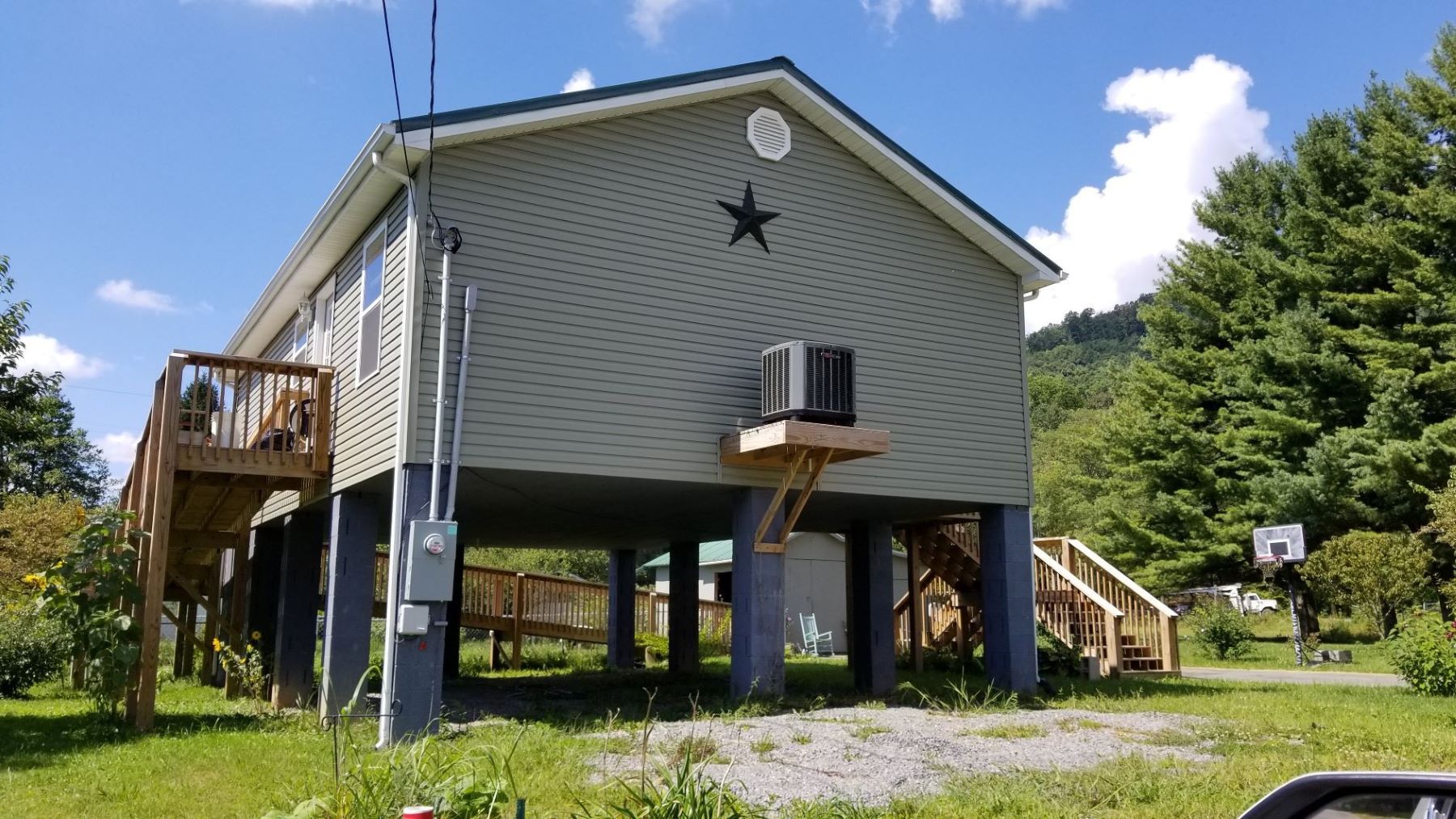 Building ID: 13-13-0005-0165-0000_256
Flood Tool Link
Building ID: 13-13-0001-0069-0000_108
Flood Tool Link
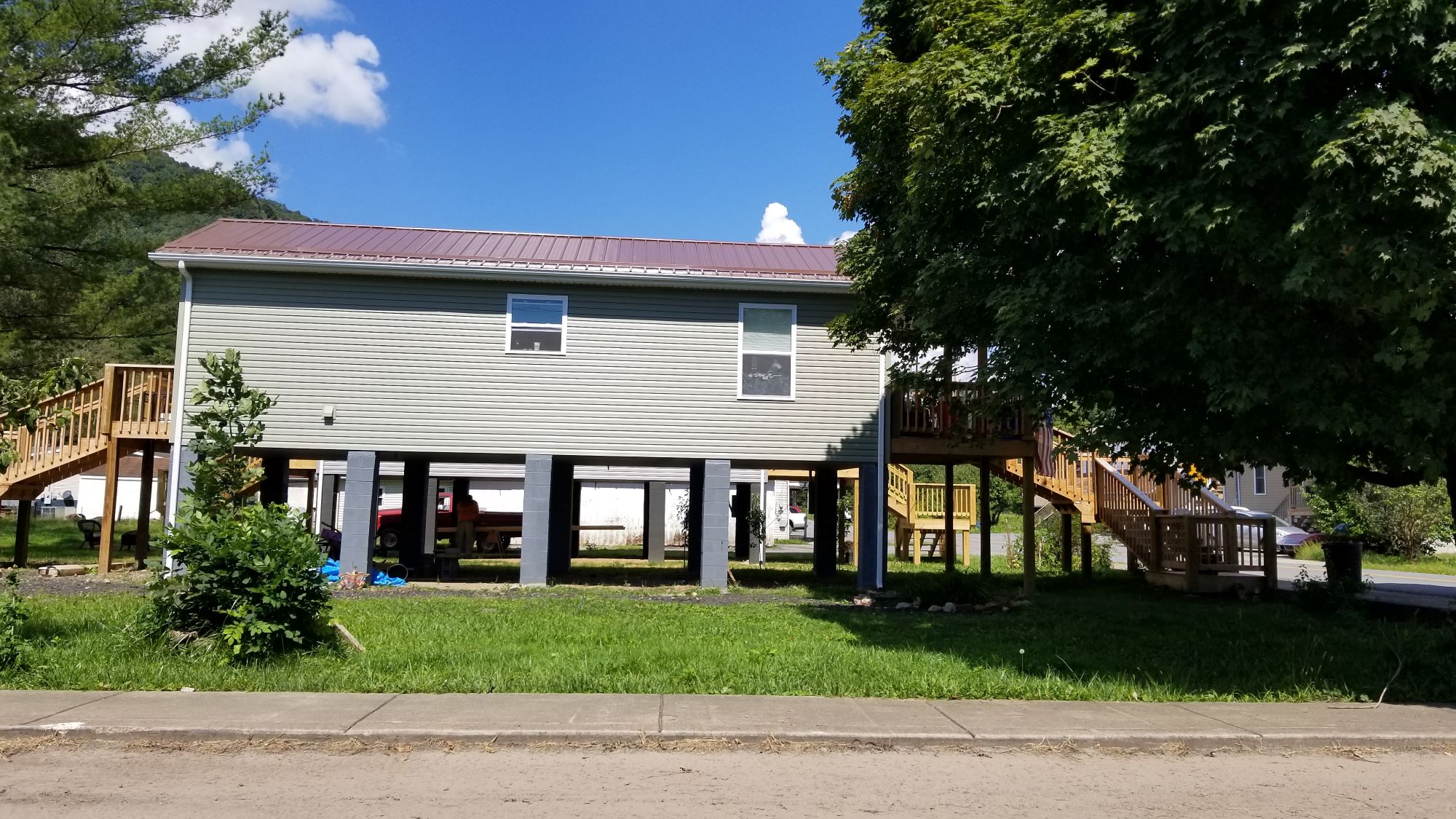 Building ID: 13-13-0001-0054-0000_182
Flood Tool Link
Criteria, Rationale, and Data Sources
Criteria, Rationale, and Data Sources